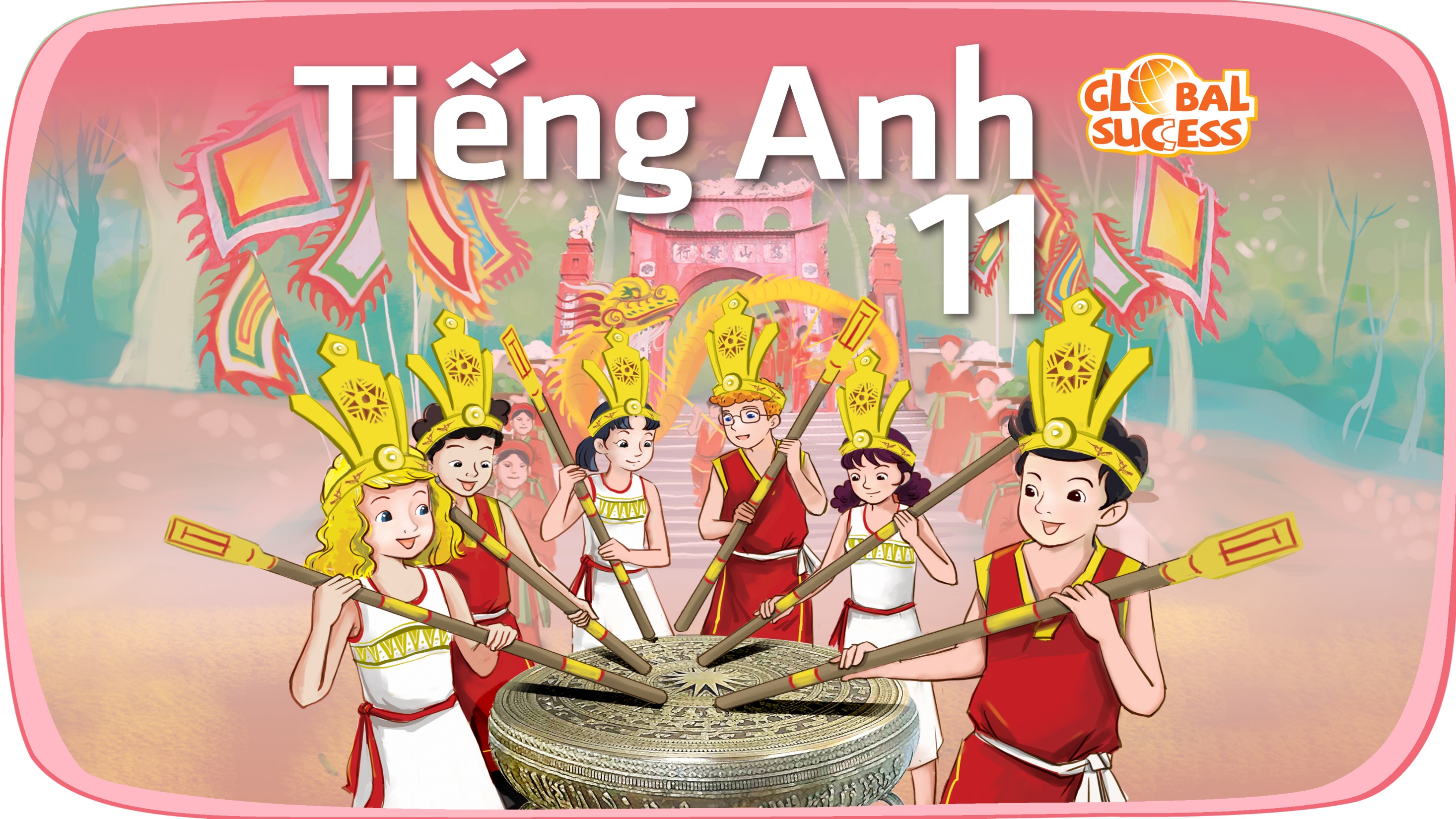 Unit
1
A long and healthy life
FAMILY LIFE
Unit
SPEAKING
LESSON 4
Giving instructions for an exercise routine
WARM-UP
WATCH A VIDEO
WARM-UP
Can you remember any instructions in the video???
turn around
clap your hands
stretch it out
jump
shake
stomp your feet
PRE-SPEAKING
slightly (adv)
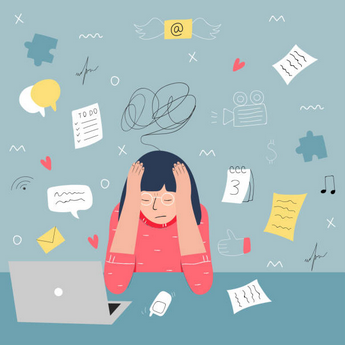 /ˈslaɪtli/
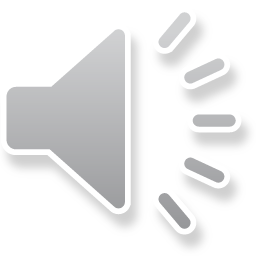 a little
E.g. Are you worried?’ ‘Only slightly.’
PRE-SPEAKING
star jump (n)
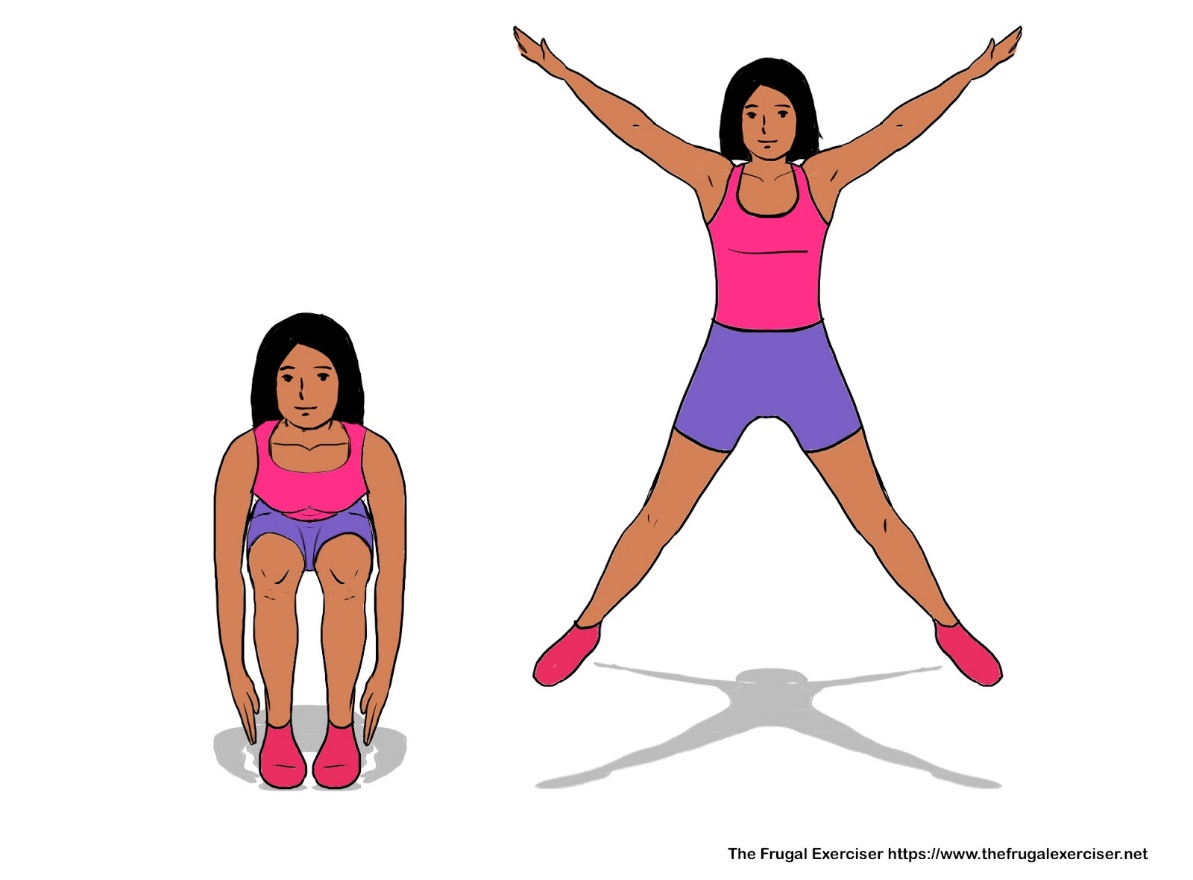 /stɑː(r) dʒʌmp/
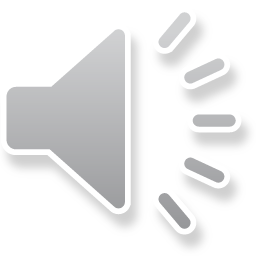 an exercise in which you stand with your legs together and your arms at your sides and jump to a position with your legs apart and your arms spread out
PRE-SPEAKING
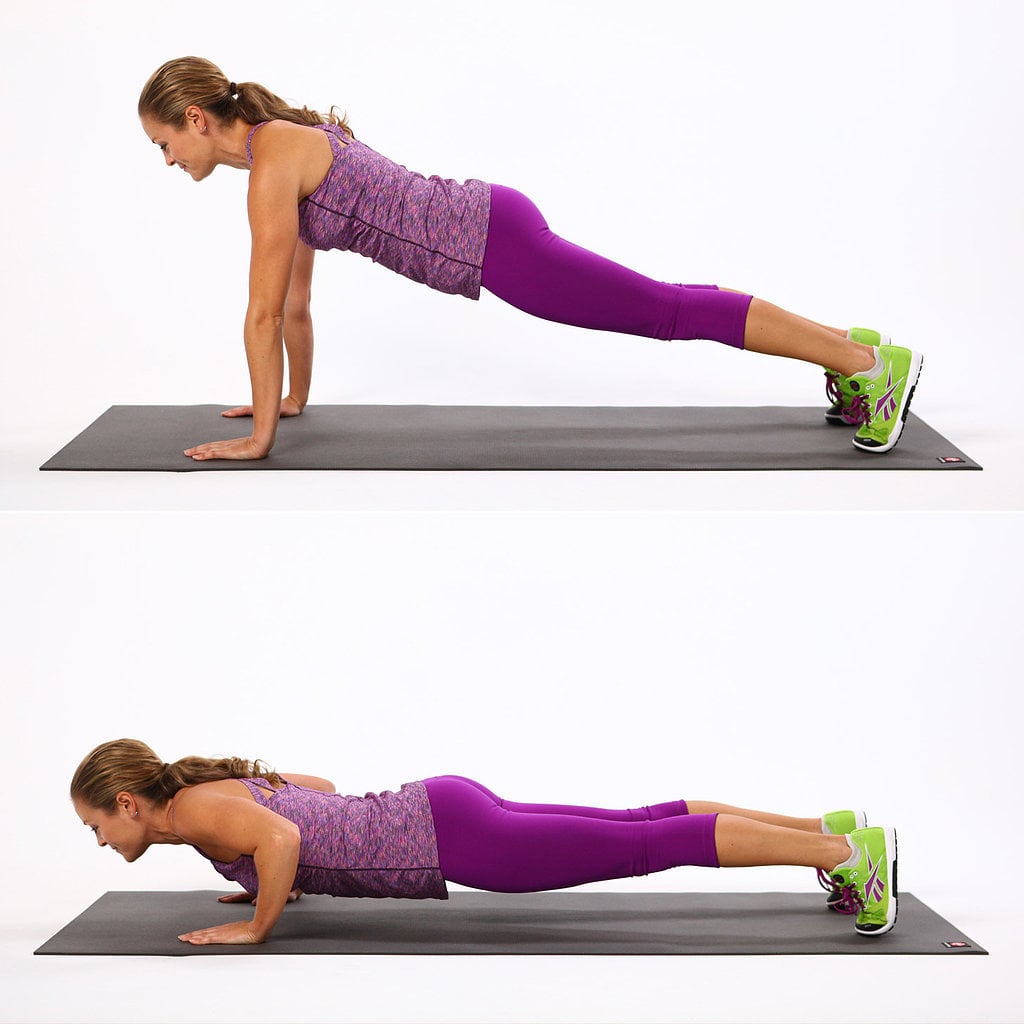 press-up
/ˈpres ʌp/
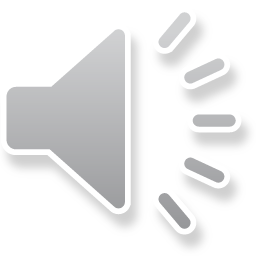 an exercise in which you lie on your stomach and raise your body off the ground by pressing down on your hands until your arms are straight
PRE-SPEAKING
(to) squat
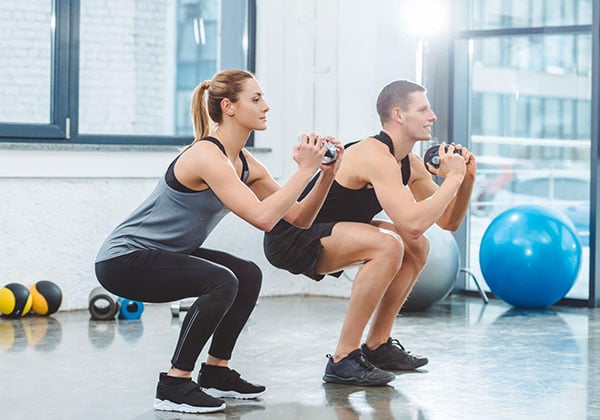 /skwɒt/
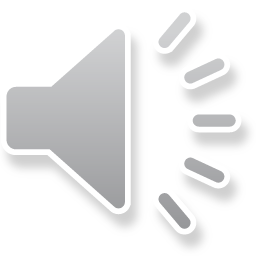 to sit on your heels with your knees bent up close to your body
PRE-SPEAKING
PRE-SPEAKING
Look at the diagram. Match the two parts of each sentence to complete the instruction.
1
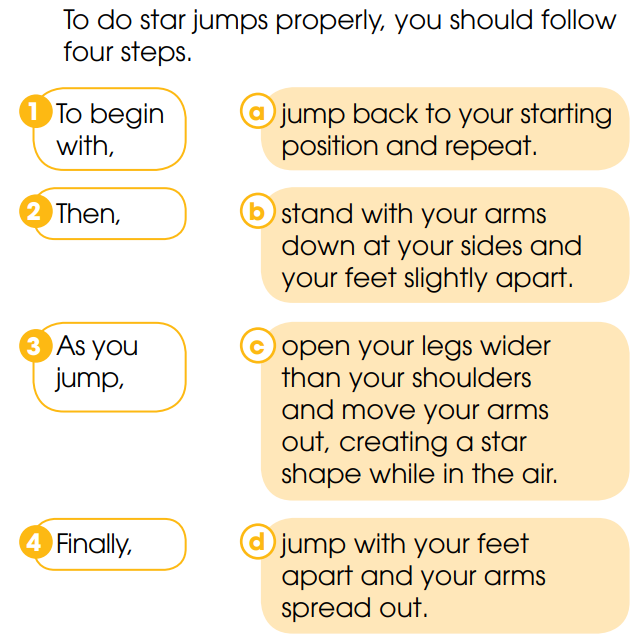 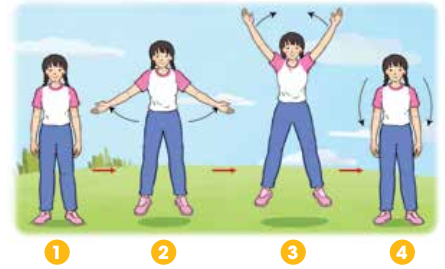 PRE-SPEAKING
Tips to give instructions:
Fill in the blanks with a suitable word:
1. Start by _______________ the process.
2. Sequencing the steps, using ___________ words or phrases (i.g: first, second, next, finally …)
3. Give ___________ direction at a time.
introducing
linking
one
WHILE-SPEAKING
Look at the How to burn fat exercise. Fill in the blanks with one word to complete the first part of the instructions
2
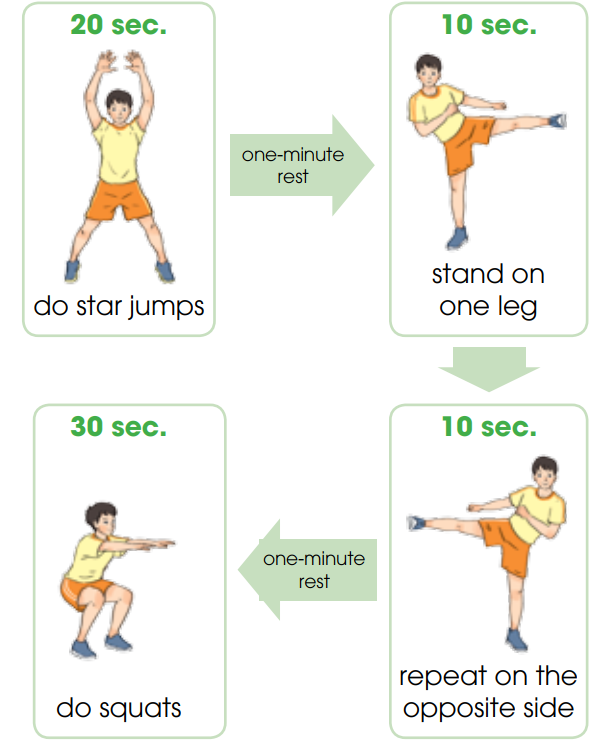 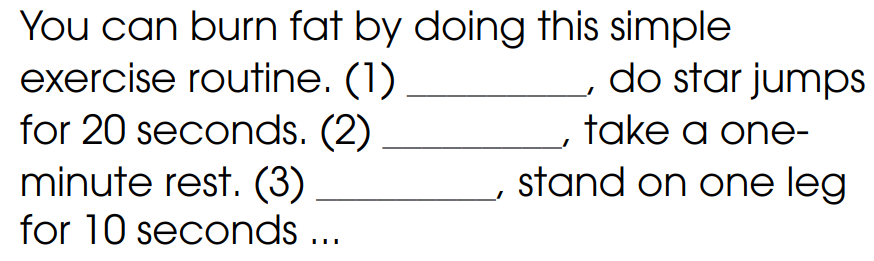 First
Second
Next/Then
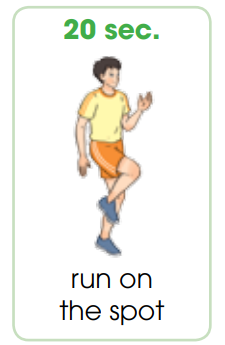 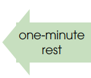 WHILE-SPEAKING
Work in pairs. Practice giving instructions for the rest of the exerice routine
3
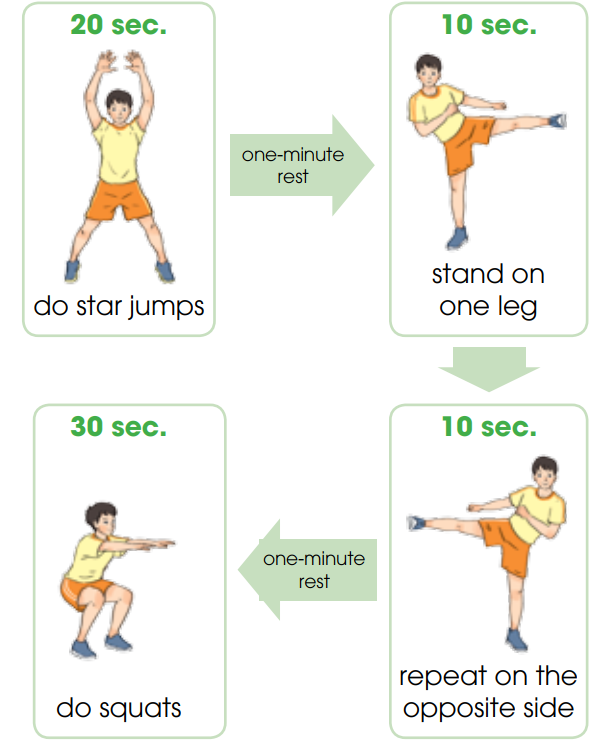 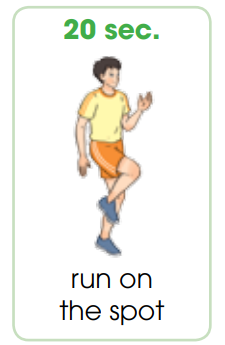 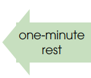 WHILE-SPEAKING
Take turns demonstarting the exercise routine and giving instructions to the rest of your group so that they can do the exercise with you.
4
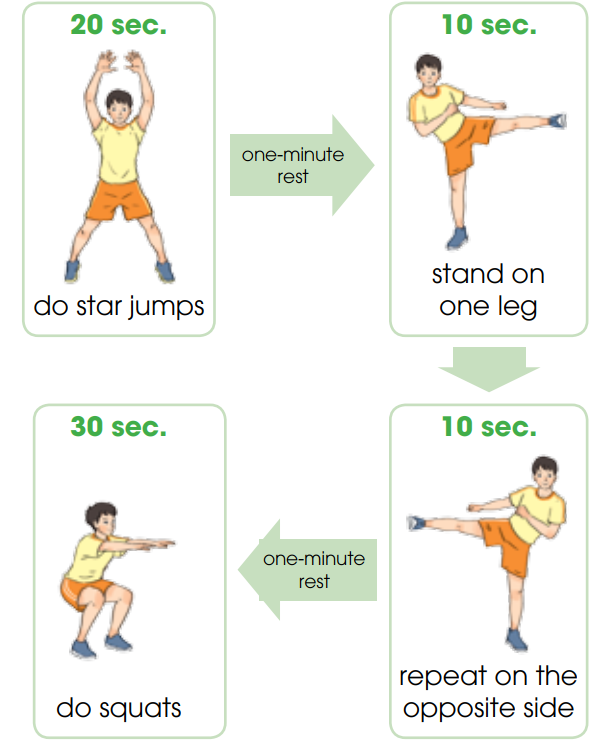 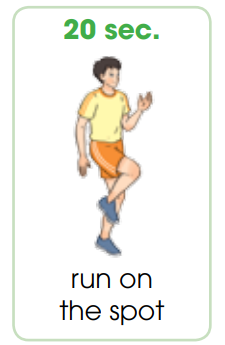 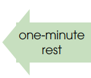 POST-SPEAKING
FURTHER PRACTICE
- Work in pairs and come up with instructions for another exercise routine. (e.g: Warm-up exercise in the P.E lesson)
 - Demonstrate your routine in front of the class and give instructions.
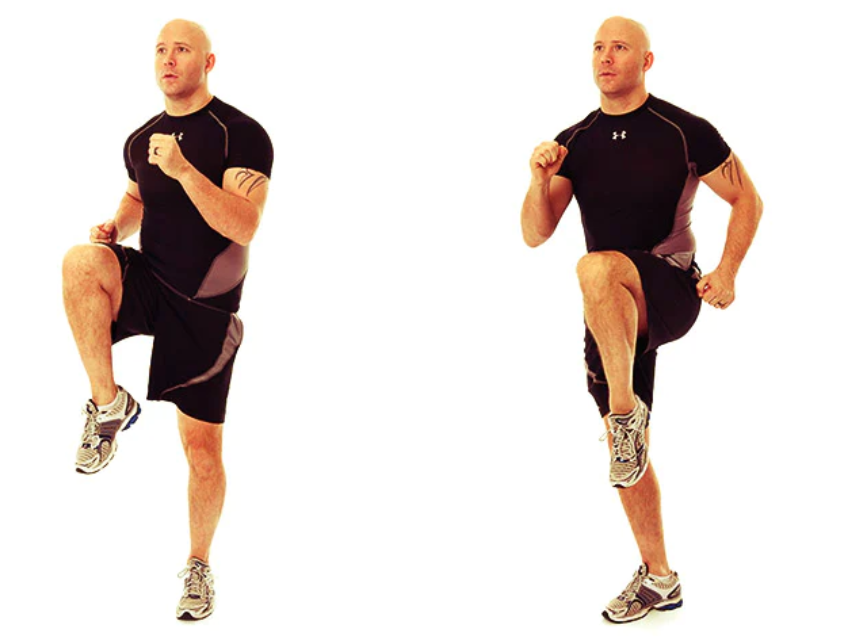 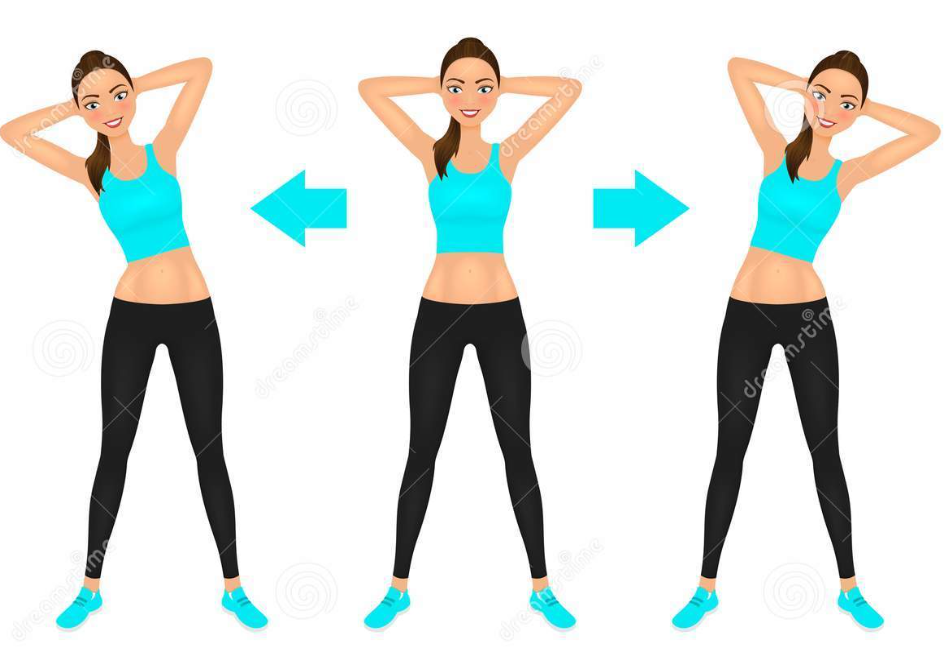 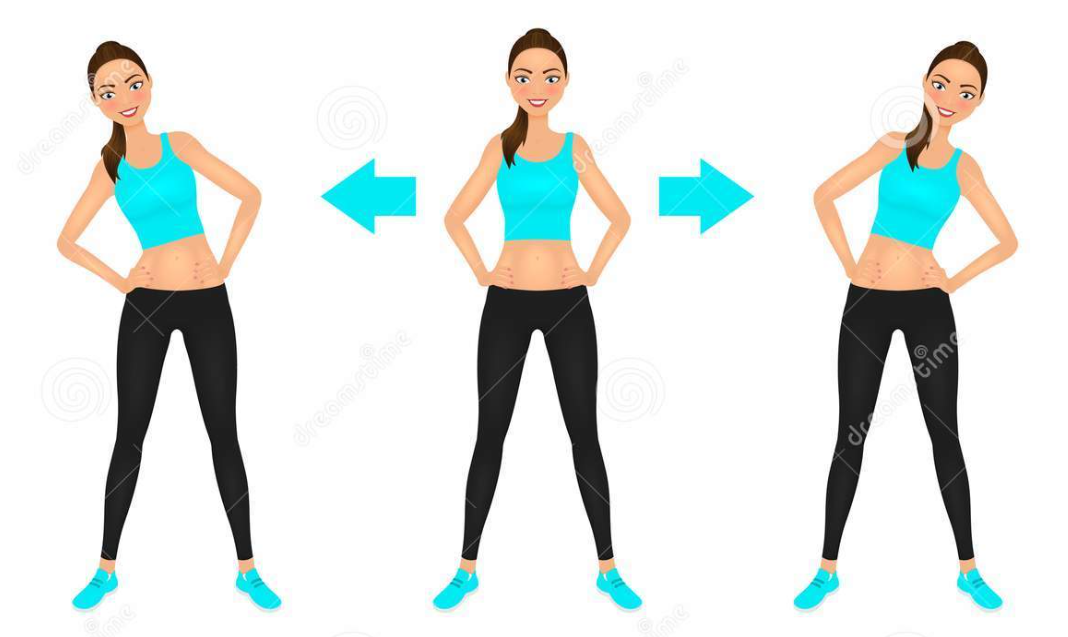 CONSOLIDATION
2
Homework
Do exercises in the workbook.
Prepare for Lesson 5 - Unit 1.
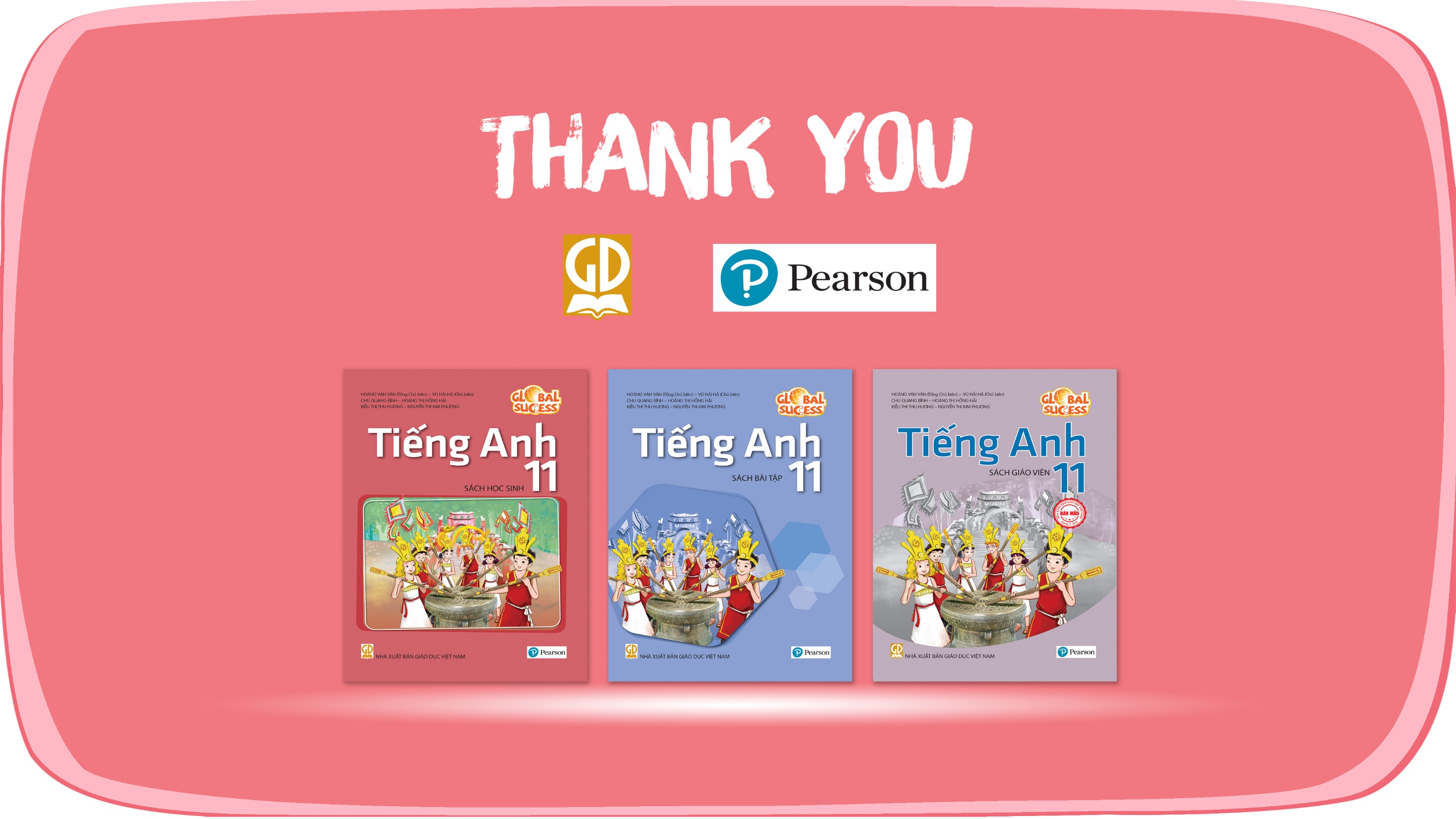 Website: hoclieu.vn
Fanpage: facebook.com/www.tienganhglobalsuccess.vn